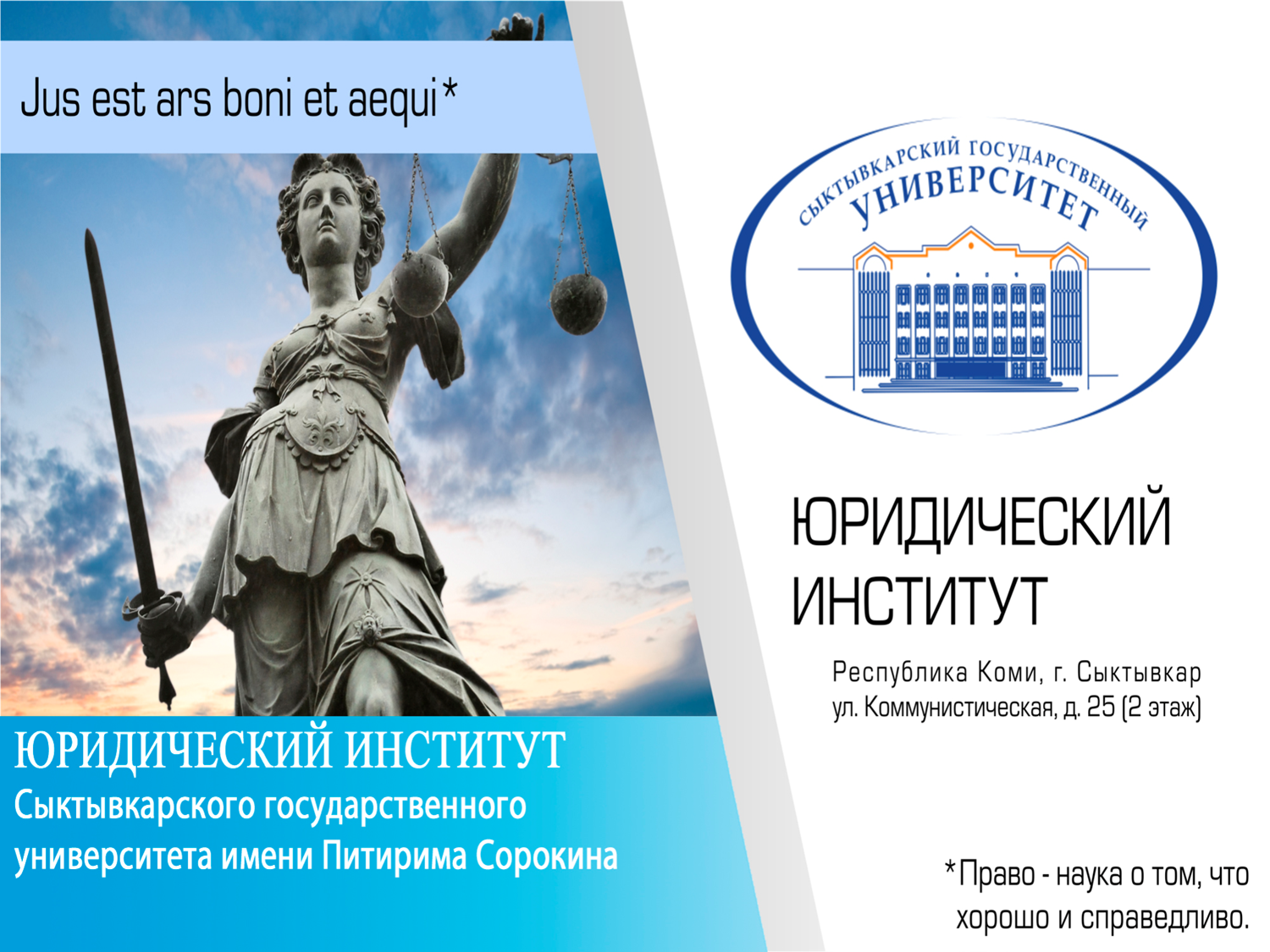 Социальный студенческий проект "Уличное право" (Street Law)
Данный проект - аналог американской формы клинического образования Street Law, заключающейся в проведении публичных лекций-презентаций по актуальным вопросам права. 

Цель – просвещение общественности в области права и решение различных правовых проблем при участии студентов-консультантов Юридической клиники. 

Аудитория - лица, интересующиеся вопросами права, студенты вузов и сузов, учащиеся школ, пенсионеры.
Общие положения наследования
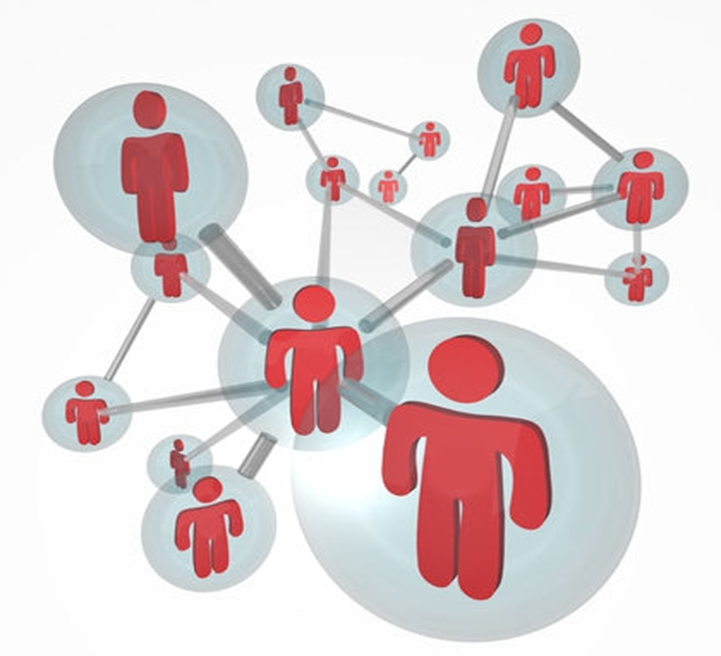 Что такое наследство?
Кто наследник?
[Speaker Notes: Признается, пока не доказано иное, что наследник принял наследство, если он совершил действия, свидетельствующие о фактическом принятии наследства, в частности если наследник:
вступил во владение или в управление наследственным имуществом;
принял меры по сохранению наследственного имущества, защите его от посягательств или притязаний третьих лиц;
произвел за свой счет расходы на содержание наследственного имущества;
оплатил за свой счет долги наследодателя или получил от третьих лиц причитавшиеся наследодателю денежные средства.]
Сроки
[Speaker Notes: Отметить, что последний день может выпасть на выходной/праздничный день + еще дни для подачи заявления
Надо ли говорить о периодах дат смерти?]
Где оформлять свои наследственные права?
[Speaker Notes: Устно проговорить, что Если последнее место жительства наследодателя, обладавшего имуществом на территории Российской Федерации, неизвестно или находится за ее пределами, местом открытия наследства в Российской Федерации признается место нахождения такого наследственного имущества. Если такое наследственное имущество находится в разных местах, местом открытия наследства является место нахождения входящих в его состав недвижимого имущества или наиболее ценной части недвижимого имущества, а при отсутствии недвижимого имущества - место нахождения движимого имущества или его наиболее ценной части. Ценность имущества определяется исходя из его рыночной стоимости.]
Обращение к нотариусу
Что взять с собой к нотариусу?
Что еще нужно для оформления наследственных прав?
Отказ от наследства
Возмещение расходов на похороны ( ст. 1174 ГК РФ)
[Speaker Notes: Сказать о значении этого института]
Социальное пособие на погребение
Выплата социального пособия на погребение производится в день обращения на основании справки о смерти:
органом, в котором умерший получал пенсию;
организацией (иным работодателем), которая являлась страхователем по обязательному социальному страхованию на случай временной нетрудоспособности и в связи с материнством по отношению к умершему на день смерти либо по отношению к одному из родителей (иному законному представителю) или иному члену семьи умершего несовершеннолетнего на день смерти этого несовершеннолетнего;
органом социальной защиты населения по месту жительства в случаях, если умерший не подлежал обязательному социальному страхованию на случай временной нетрудоспособности и в связи с материнством на день смерти и не являлся пенсионером, а также в случае рождения мертвого ребенка по истечении 154 дней беременности;
территориальным органом Фонда социального страхования Российской Федерации, в котором был зарегистрирован в качестве страхователя умерший на день смерти либо зарегистрирован в качестве страхователя один из родителей (иной законный представитель) или иной член семьи умершего несовершеннолетнего на день смерти этого несовершеннолетнего.
[Speaker Notes: В случае, если погребение осуществлялось за счет средств супруга, близких родственников, иных родственников, законного представителя умершего или иного лица, взявшего на себя обязанность осуществить погребение умершего, им выплачивается социальное пособие на погребение в размере, равном стоимости услуг, предоставляемых согласно гарантированному перечню услуг по погребению, указанному в пункте 1 статьи 9 настоящего Федерального закона, но не превышающем 4000 рублей, с последующей индексацией исходя из прогнозируемого уровня инфляции, установленного федеральным законом о федеральном бюджете на очередной финансовый год и плановый период, в сроки, определяемые Правительством Российской Федерации.
В районах и местностях, где установлен районный коэффициент к заработной плате, этот предел определяется с применением районного коэффициента.
Социальное пособие на погребение выплачивается, если обращение за ним последовало не позднее шести месяцев со дня смерти. Размер социального пособия на погребение определяется в соответствии с пунктом 1 настоящей статьи. Выплата социального пособия на погребение производится соответственно за счет средств Пенсионного фонда Российской Федерации, Фонда социального страхования Российской Федерации, бюджетов субъектов Российской Федерации.
Из федерального бюджета возмещаются Пенсионному фонду Российской Федерации расходы, связанные с выплатой социального пособия на погребение умерших неработавших пенсионеров, досрочно оформивших пенсию по предложению органов службы занятости (в случае, если смерть пенсионера наступила в период получения досрочной пенсии до достижения им возраста, дающего право на получение соответствующей пенсии).]
Доля пережившего супруга
Тарифы
Наследование по закону
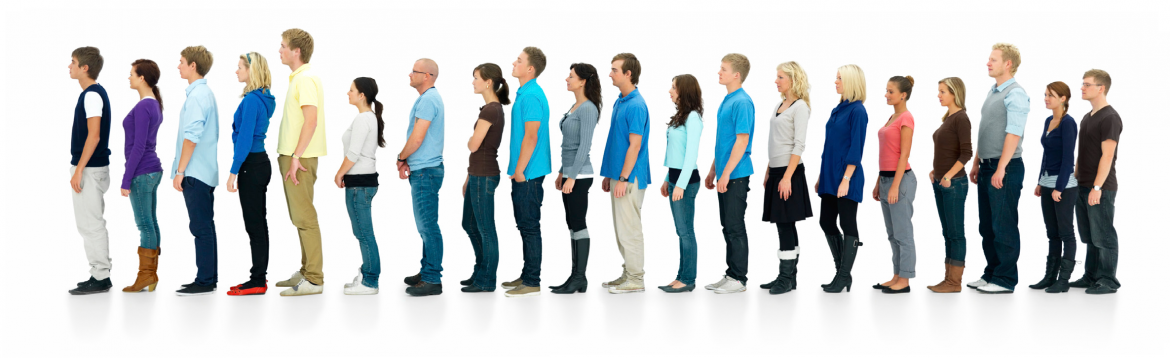 Очереди призыва к наследованию
1 очередь
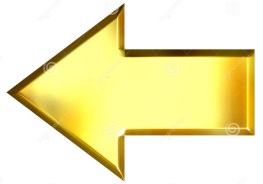 2 очередь
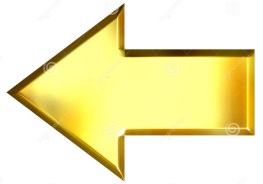 3 очередь
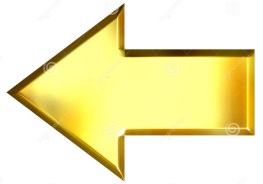 4 очередь
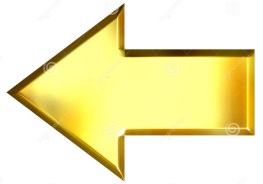 5 очередь
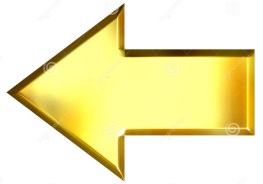 6 очередь
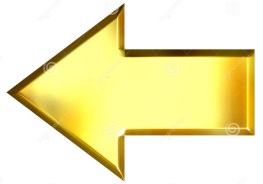 7 очередь
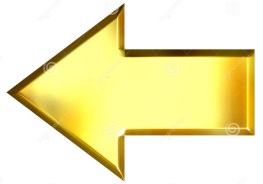 8 очередь
Наследование иждивенцами
Граждане, относящиеся к наследникам по закону, нетрудоспособные ко дню открытия наследства, но не входящие в круг наследников той очереди, которая призывается к наследованию, наследуют по закону вместе и наравне с наследниками этой очереди, если не менее года до смерти наследодателя находились на его иждивении, независимо от того, проживали они совместно с наследодателем или нет.

Проживание обязательно для иждивенцев, которые не являются родственниками наследодателя.
Обязательная доля
Каждый из них, в случае наличия завещания (без учета его содержания), наследует половину того, что ему причиталось бы по закону
Выморочное имущество
Спасибо за внимание!!!
Автор: Строганова Н., студентка 642 гр. Юридического института

Научный руководитель: к.ю.н., доцент Курова Н.Н.